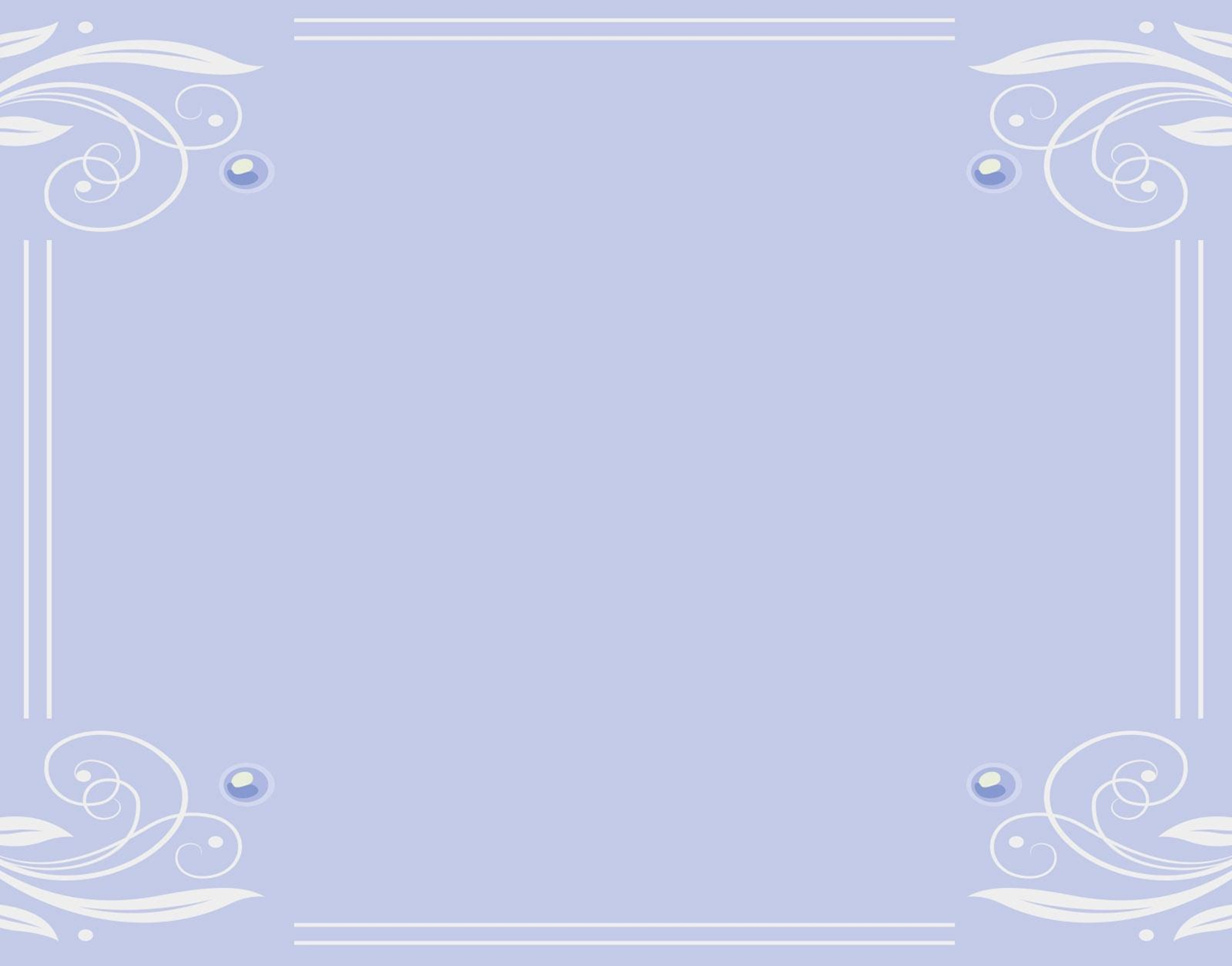 PHÒNG GIÁO DỤC VÀ ĐÀO TẠO QUẬN LONG BIÊN
TRƯỜNG MẦM NON ĐỨC GIANG
GIÁO ÁN VĂN HỌC
Đề tài : Thơ “ Xe chữa cháy ”
Lứa tuổi : Mẫu giáo bé 
Giáo viên : Nguyễn Thị Hoa
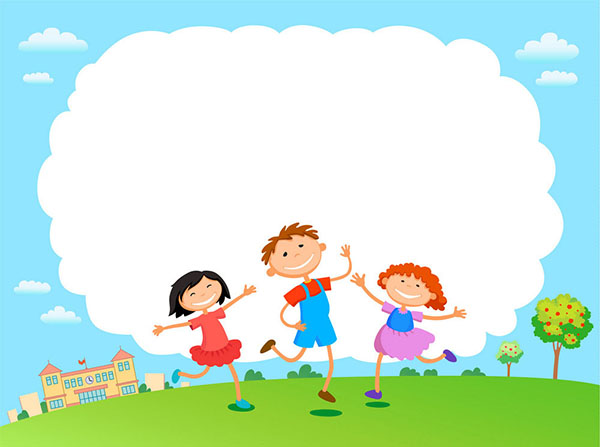 Chương Trình 

BÉ YÊU THƠ
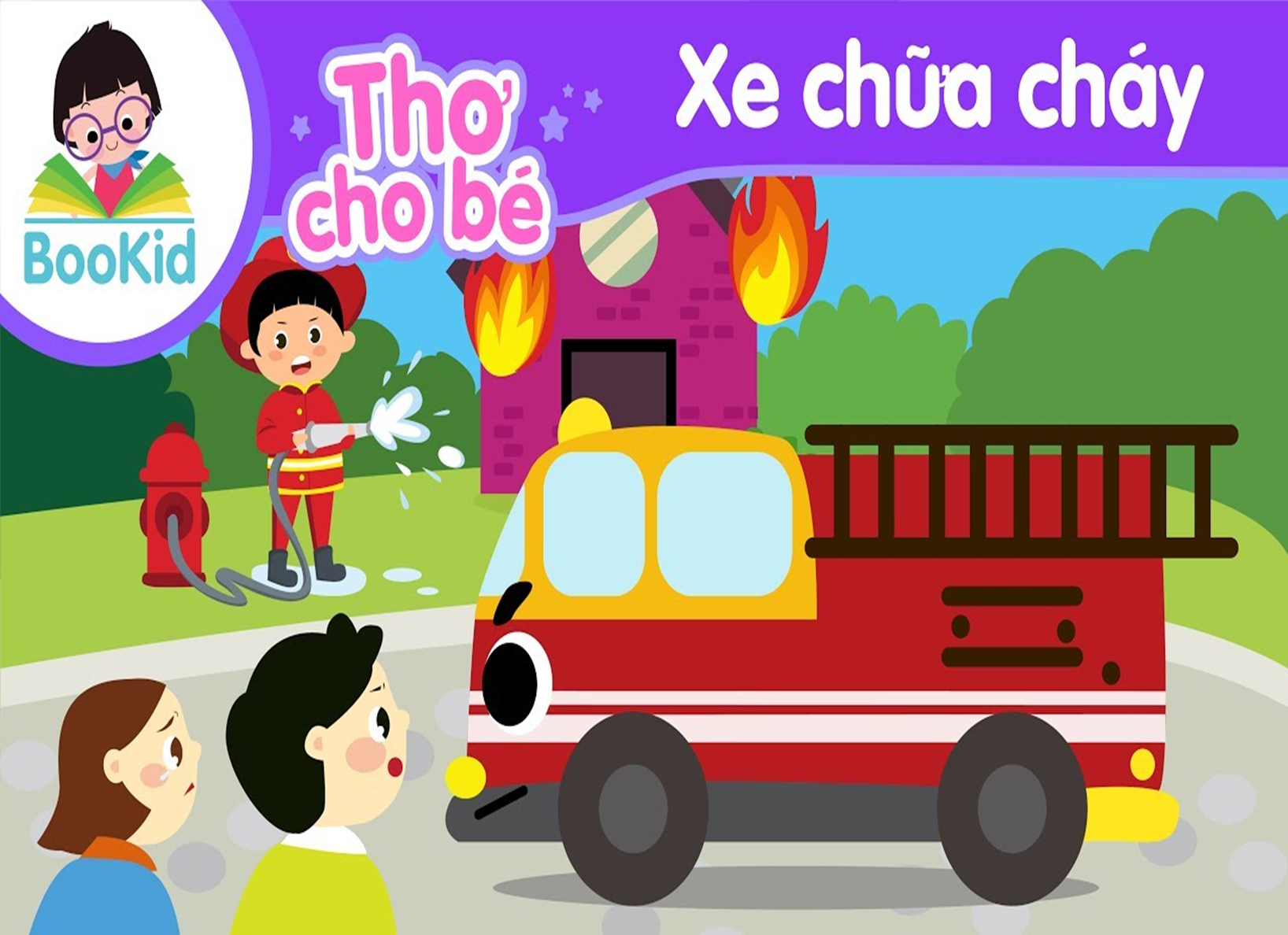 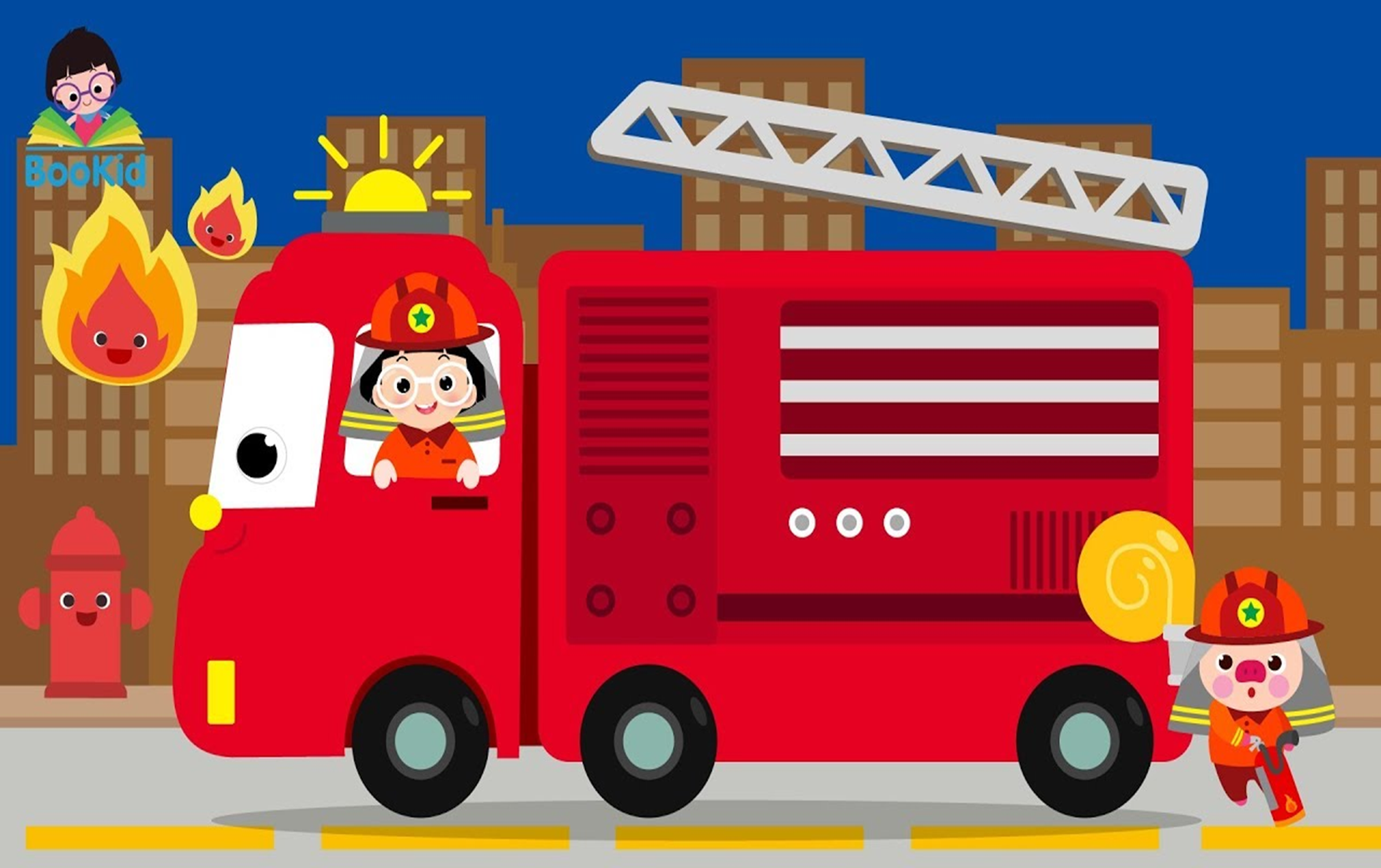 Mình đỏ như lửa
Bụng chứa nước đầy
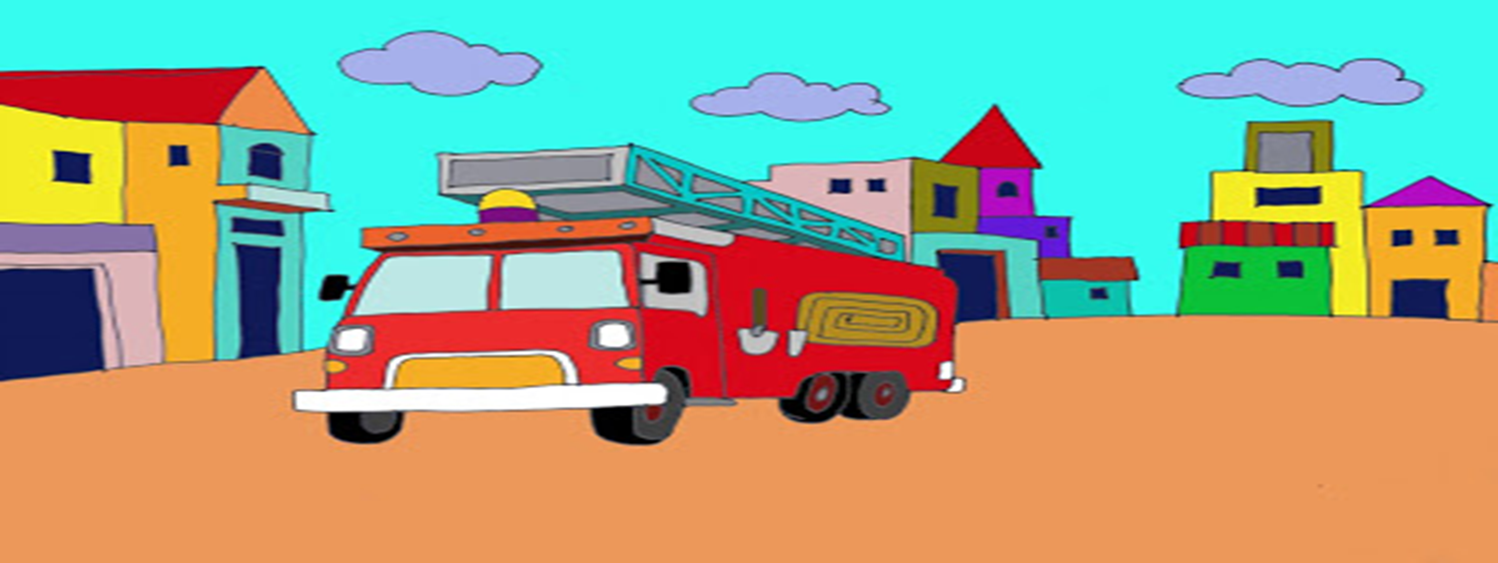 Tôi chạy như bay
Hét vang đường phố
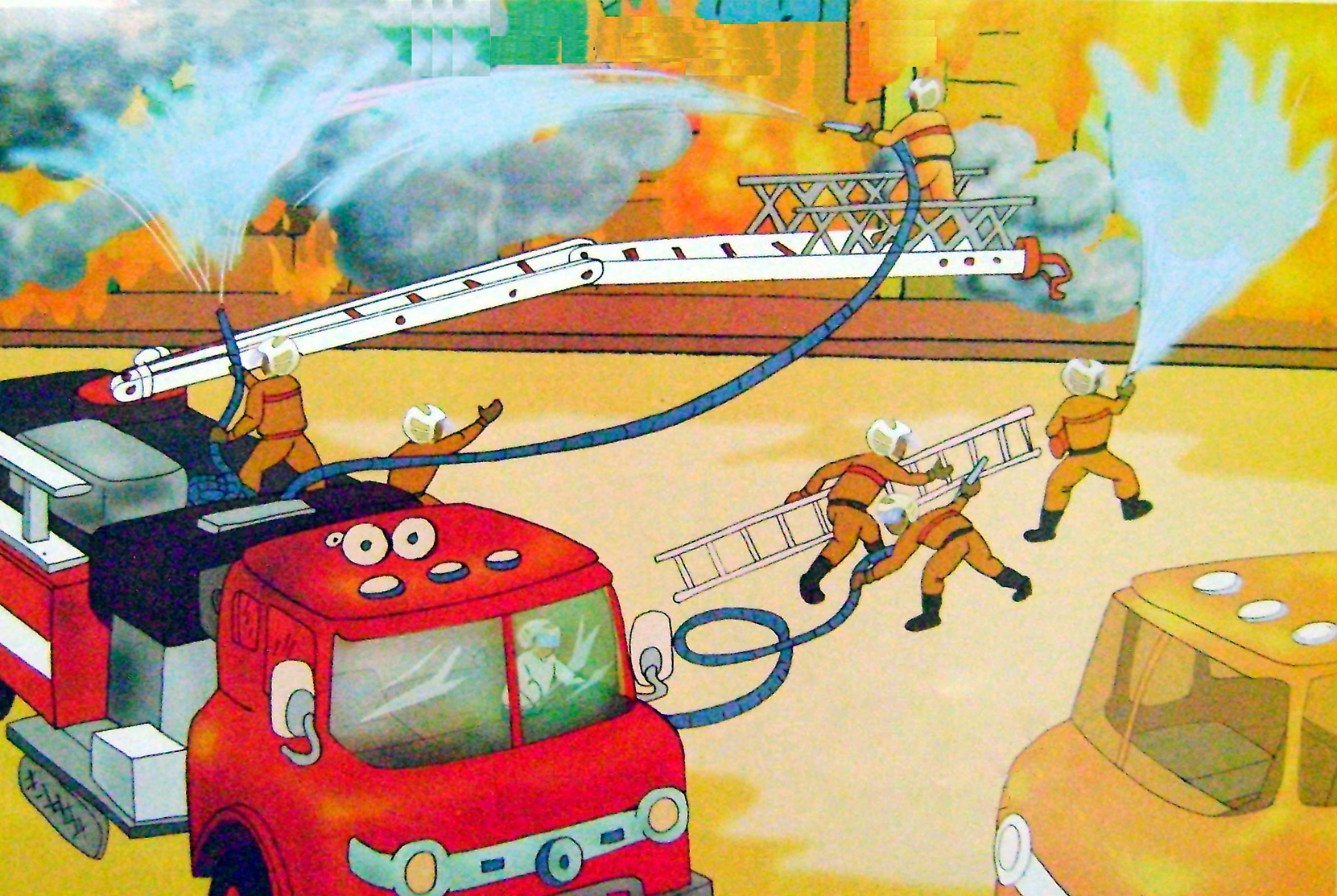 Nhà nào bốc lửa
Tôi dập liền tay
Ai gọi chữa cháy
Có ngay, có ngay